Topic 6:	competition, Market failures, and welfare
Antitrust Economics 2013
David S. Evans
University of Chicago, Global Economics Group
Elisa Mariscal
CIDE, ITAM, CPI
Topic 6	| Part 2		13 June 2013
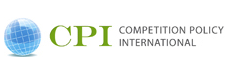 Date
Overview
Welfare and Efficiency
3
Concepts of efficiency
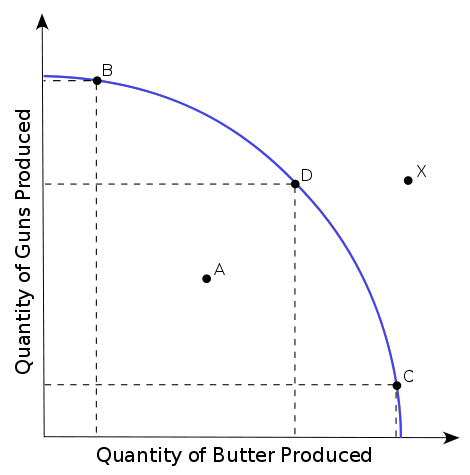 [Speaker Notes: So I usually include static and dynamic efficiency here too.]
Q
Perfect competition and economic efficiency
Supply
Costs
MC
P
ATC
AVC
Demand
Q
[Speaker Notes: Alexis can you add one of the graphs showing Demand, Supply on Social Welfare]
Consumer and producer surplus
Value
Maximum Amount Consumers Would Pay
Consumer Surplus
Cost to society
Price
Producer
Surplus
Output
6
[Speaker Notes: Consumer “surplus” is how much value people get over and above what they have to pay
If business practices increase consumer welfare then we should not want competition policy to prohibit these practices.
If business practices reduce consumer welfare and are subject to competition law we should want to prohibit these practices.]
Perfect competition can lead to efficiency, but …
[Speaker Notes: Alexis can you add one of the graphs showing Demand, Supply on Social Welfare]
Efficiency, welfare, and antitrust
Market Failures
9
Market failure
[Speaker Notes: Alexis can you add one of the graphs showing Demand, Supply on Social Welfare]
Public goods
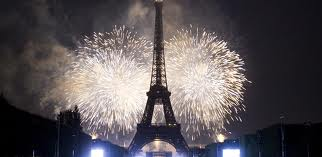 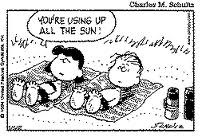 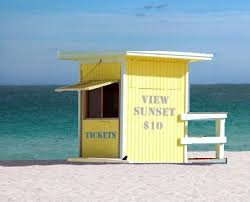 [Speaker Notes: Alexis can you add one of the graphs showing Demand, Supply on Social Welfare]
Common—or jointly used—goods
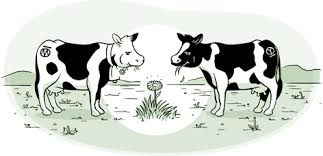 [Speaker Notes: Alexis can you add one of the graphs showing Demand, Supply on Social Welfare]
Externalities
[Speaker Notes: Alexis can you add one of the graphs showing Demand, Supply on Social Welfare]
Free-Riding
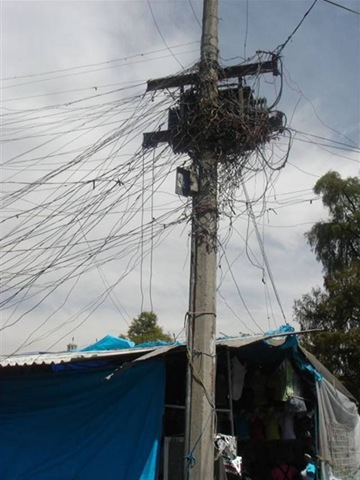 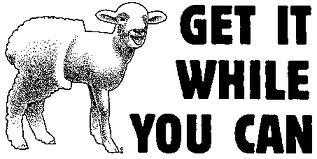 [Speaker Notes: Alexis can you add one of the graphs showing Demand, Supply on Social Welfare]
Public Goods and Intellectual “Property”
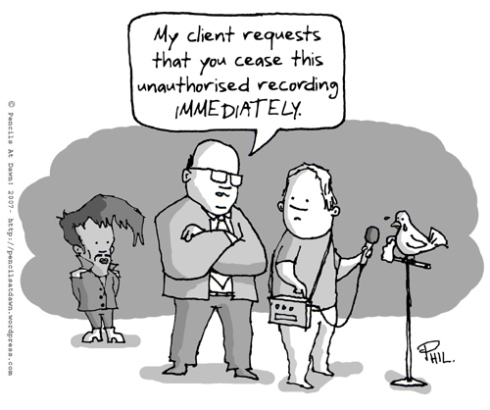 [Speaker Notes: Alexis can you add one of the graphs showing Demand, Supply on Social Welfare]
Economics of Remedies
16
Theory of first and second best
[Speaker Notes: Alexis can you add one of the graphs showing Demand, Supply on Social Welfare]
Assessing optimal remedies
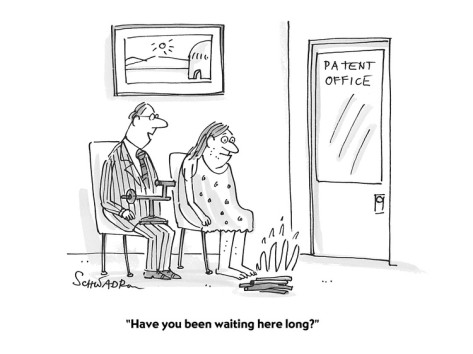 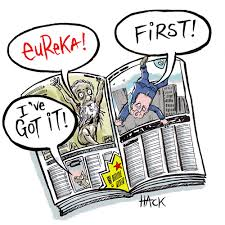 [Speaker Notes: Alexis can you add one of the graphs showing Demand, Supply on Social Welfare]
Antitrust, Welfare and Market Failure
19
Antitrust and the monopoly problem
[Speaker Notes: Alexis can you add one of the graphs showing Demand, Supply on Social Welfare]
Antitrust and the monopoly problem
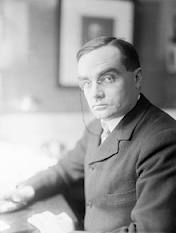 Learned Hand
1872-1961
[Speaker Notes: Alexis can you add one of the graphs showing Demand, Supply on Social Welfare]
Antitrust as a second-best remedy
[Speaker Notes: We have an interesting piece in CPI discussing rule of reason analysis by the chief economists in the US and UK: https://www.competitionpolicyinternational.com/economic-analysis-of-competition-practices-in-the-eu-and-the-us-a-view-from-chief-economists/  Economic Analysis of Competition Practices in the EU and the U.S.: A View from Chief Economists Michael Salinger, Dennis Carlton, Nov 05, 2007.]
Antitrust remedies for violations
[Speaker Notes: Merger: Anheuser-Busch InBev merger with Grupo Modelo in a transaction valued at $20.1 billion. Divests Modelo's entire U.S. business -- including licenses of Modelo brand beers, its most advanced brewery, Piedras Negras, its interest in Crown Imports LLC and other assets -- to Constellation Brands Inc.
 
Mexico – structural remedies can now be applied in a more expedient fashion by the authority according to the new law. Behavioral remedies examples: carbonated beverages – sharing of refrigerator space, etc. problem is how to police these without incurring in high costs by the authorities, how to set up remedies in a way that gives incentives for parties to police themselves and discourages the violator from repeating the conduct.]
Applications of Product Differentiation
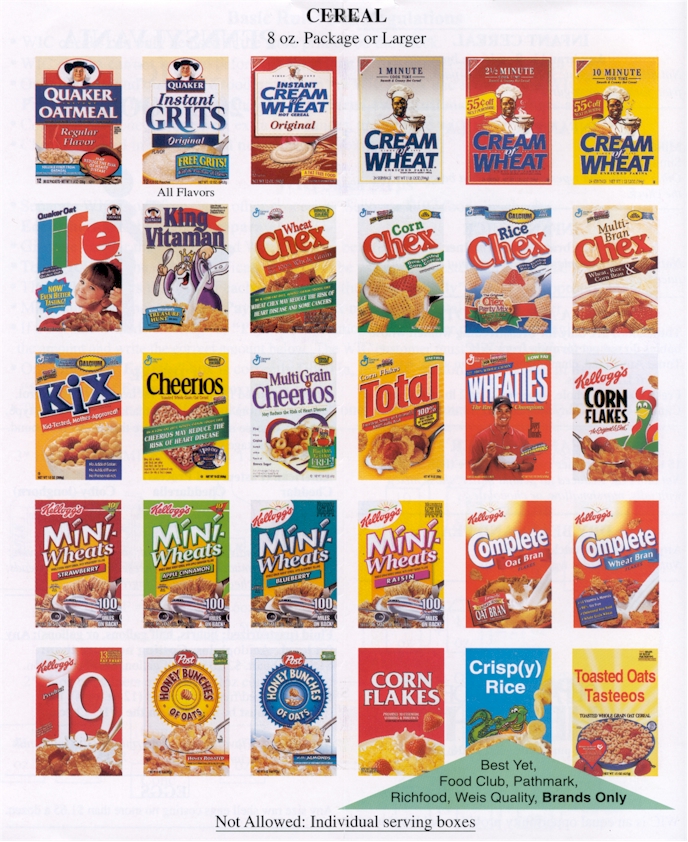 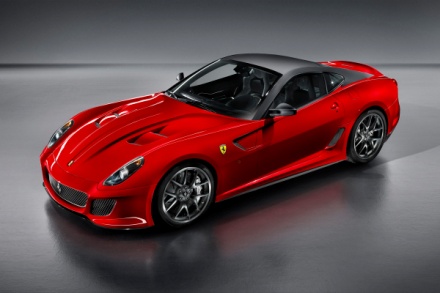 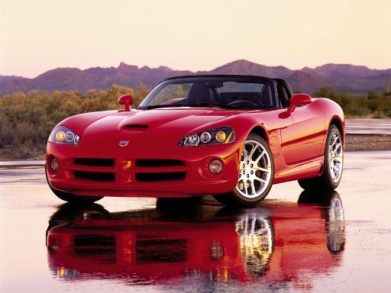 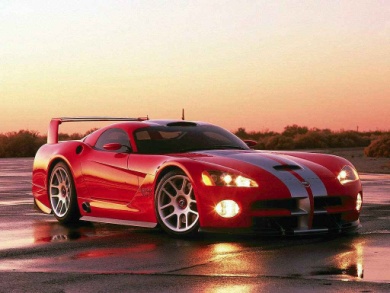 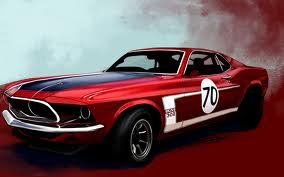 [Speaker Notes: Alexis can you add some of the pictures we’ve used throughout the course for these 2 examples?]
End of Part 2, Next Class Topic 7: Multisided Platforms